World Population
Chapter 4 Section 1
Over 7 Billion
Number of people on this Earth
http://video.nationalgeographic.com/video/the-magazine/the-magazine-latest/ngm-7billion/
The Demographic Transition
Demography – study of populations
Birthrate vs. Death rate
Natural increase and migration
Transition – use of birth/death rate to demonstrate change in pop.
Falling death rates
Zero population growth – equal birth and death rate
The Demographic Transition Cont.
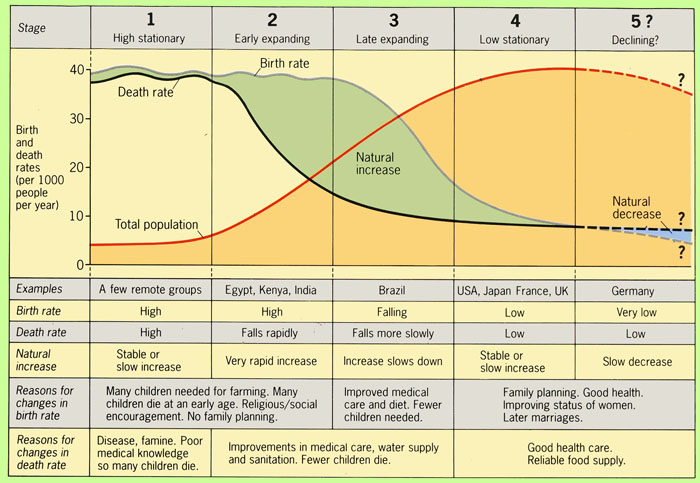 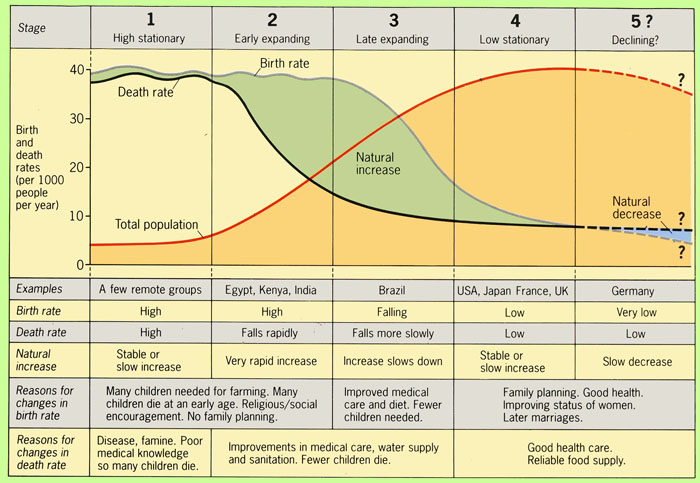 The Demographic Transition Cont.
Birthrates fallen in parts of Asia, Africa, and Latin America
Families having many children – doubling time of growing population
Challenges of Growth
More people means more need for resources
Food production rose in all continents except Africa
Lack of housing, water or clothing in some places
Uneven age distribution
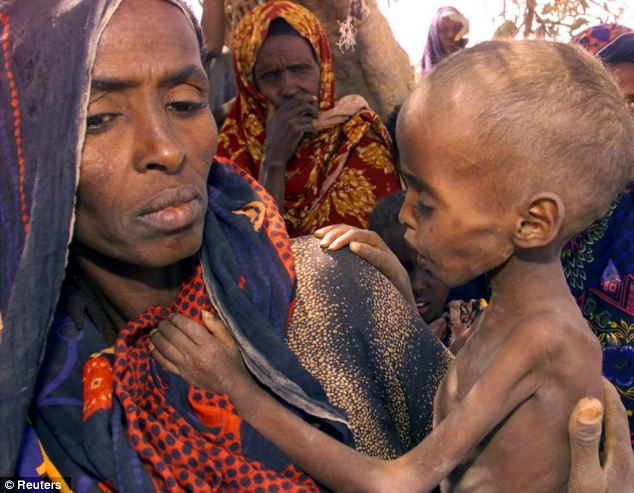 Negative Population Growth
Death rate exceeds birthrate
Difficult to find enough people to keep economy going
Importance of immigration
Concentration in metropolitan areas
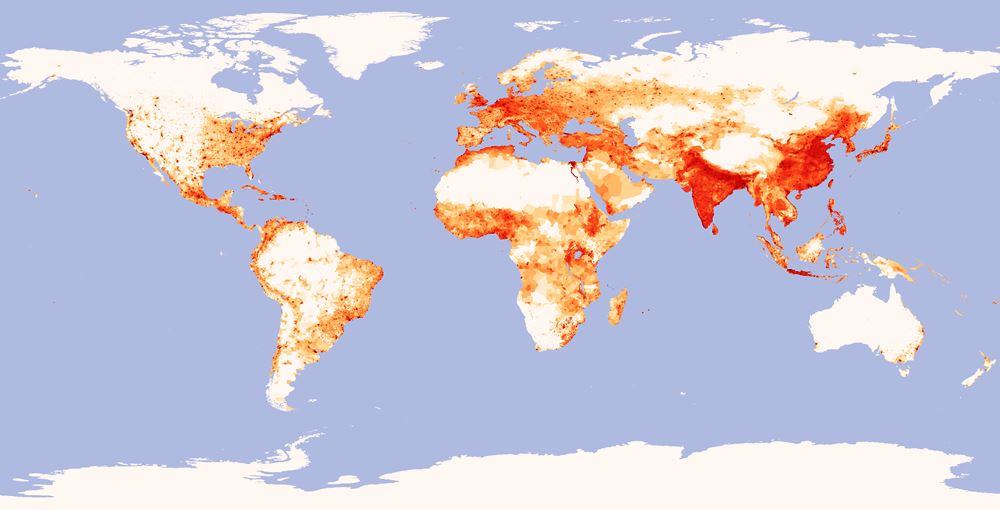 Population Density
Number of people per square mile
Canada – low density
Bangladesh – high density
Bolivia vs Dominican Republic – same pop. different land masses
Population Movement
Urbanization – growth of city populations
Desire to find jobs and better life
Rural population grows but number of farmers doesn’t
Emigration/immigration
Push factors: war, food shortages, ect.
Refugees – fleeing persecution or disasters